The Median Test

The median test is a non-parametric test that is used to test whether two (or more) independent groups differ in central tendency - specifically whether the groups have been drawn from a population with the same median. 
The null hypothesis is that the groups are drawn from populations with the same median.
General Procedure
Hypothesis 
        	  Null hypothesis  H0 :the two groups are from populations with the  same median
	Alternate hypothesis H1 : the median of one population is different from that of the other                            		(two-tailed test)

Level of significance :
		                        α=0.05
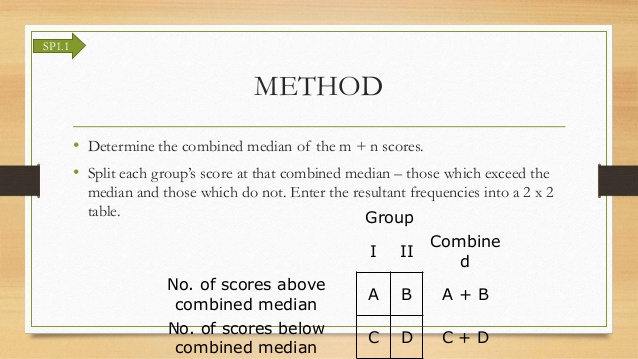 Example

A private bank is interested in finding out whether the customers belonging to two groups differ in their satisfaction level. The two groups are customers belonging to current account holders and savings account holders. A random sample of 20 customers of each category was interviewed regarding their perceptions of the bank's service quality using a Likert-type (ordinal scale) statements. A score of "1" represents very dissatisfied and a score of "5" represents very satisfied. The compiled aggregate scores for each respondent in each group are tabulated be given below: What are your conclusions regarding the satisfaction level of these two groups?
Calculations

Arrange in ascending order.
Find the grand median
Grand median is the average of 20th and 21st observation = (62+61)/2 =61.5. In the above table, average rank is taken whenever the scores are tied. The next step is to prepare a contingency table of two rows and two columns. The cells represent the number of observations that are above and below the grand median in each group. Whenever some observations in each group coincide with the median value, the accepted practice is to first count the observations that are strictly above grand median and put the rest under below grand median. In other words, below grand median in such cases would include less than or equal to grand median.